企業ロゴ
サブタイトル or セミナー対象者
セミナータイトル○○○○○
○○○○○○○○○○○○
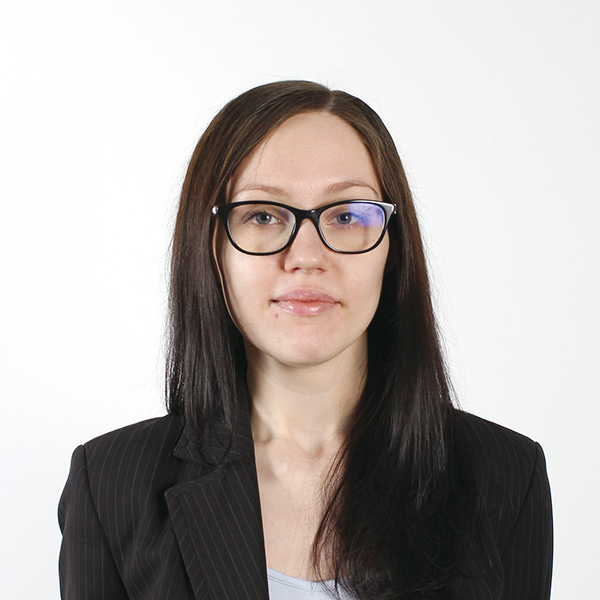 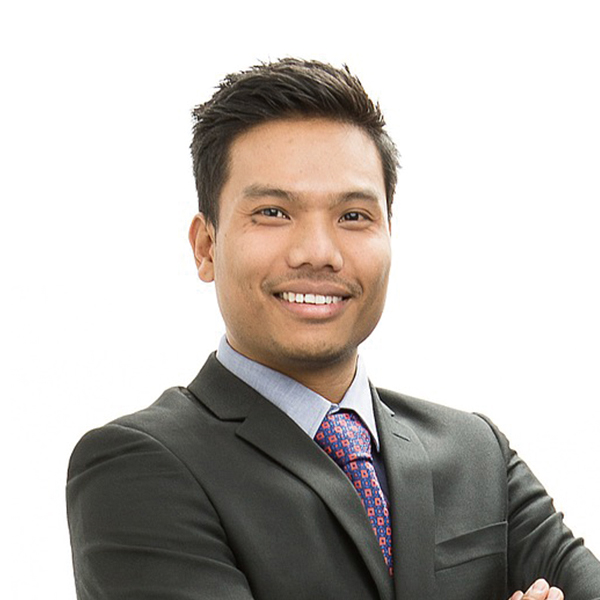 才流 花子
才流 太郎
株式会社○○○○○
○○○○部 ○○○○○担当
株式会社○○○○○
○○○○部 ○○○担当
X月Y日
14:00〜15:00
開催時間
月
オンライン開催
開催場所
[Speaker Notes: ○本スライドはサンプルです。スライドをコピーした上でテキストボックスや画像を編集してください
○サイズ：横1080px 縦1080px （Facebook広告 正方形サイズ）]
企業ロゴ
サブタイトル or セミナー対象者
セミナータイトル○○○○○
○○○○○○○○○○○○
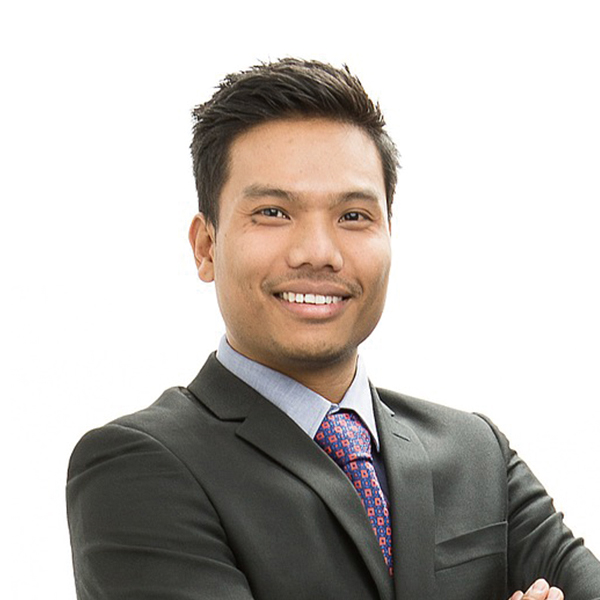 才流 太郎
株式会社○○○○○
○○○○部 ○○○担当
X月Y日
14:00〜15:00
開催時間
月
オンライン開催
開催場所
[Speaker Notes: ○本スライドはサンプルです。スライドをコピーした上でテキストボックスや画像を編集してください
○サイズ：横1080px 縦1080px （Facebook広告 正方形サイズ）]